Le rap des doubles
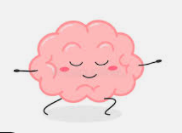 3 + 4 =
1 et 1
JE VEUX
2 et 2
Ca claque
3 et 3
Ca glisse
4 et 4
Plus vite
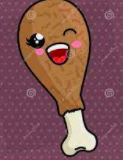 5 et 5
Les cuisses!
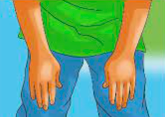 6 et 6
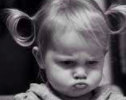 On boude
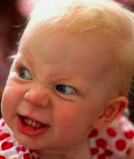 7 et 7
feroce
8 et 8
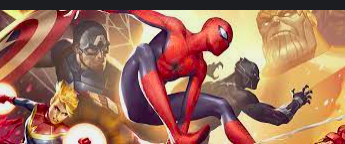 Baleze!
9 et 9
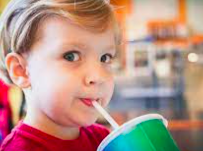 C’est pchiiiit!
10 et 10
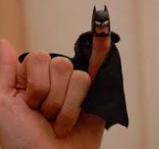 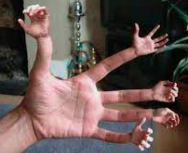 Les mains!
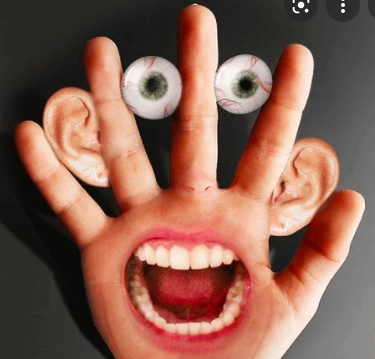 https://www.youtube.com/watch?v=n2yGNZFKUnA
5 + 6 =
4 + 5 =
8 + 9  =
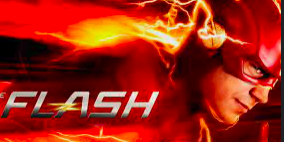 7 + 8 =
6+9=
6+7=
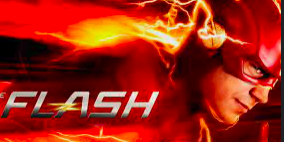 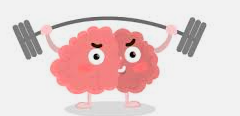 Je m’entraine!
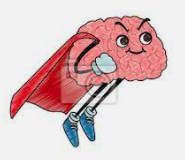 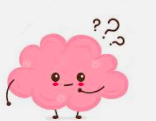